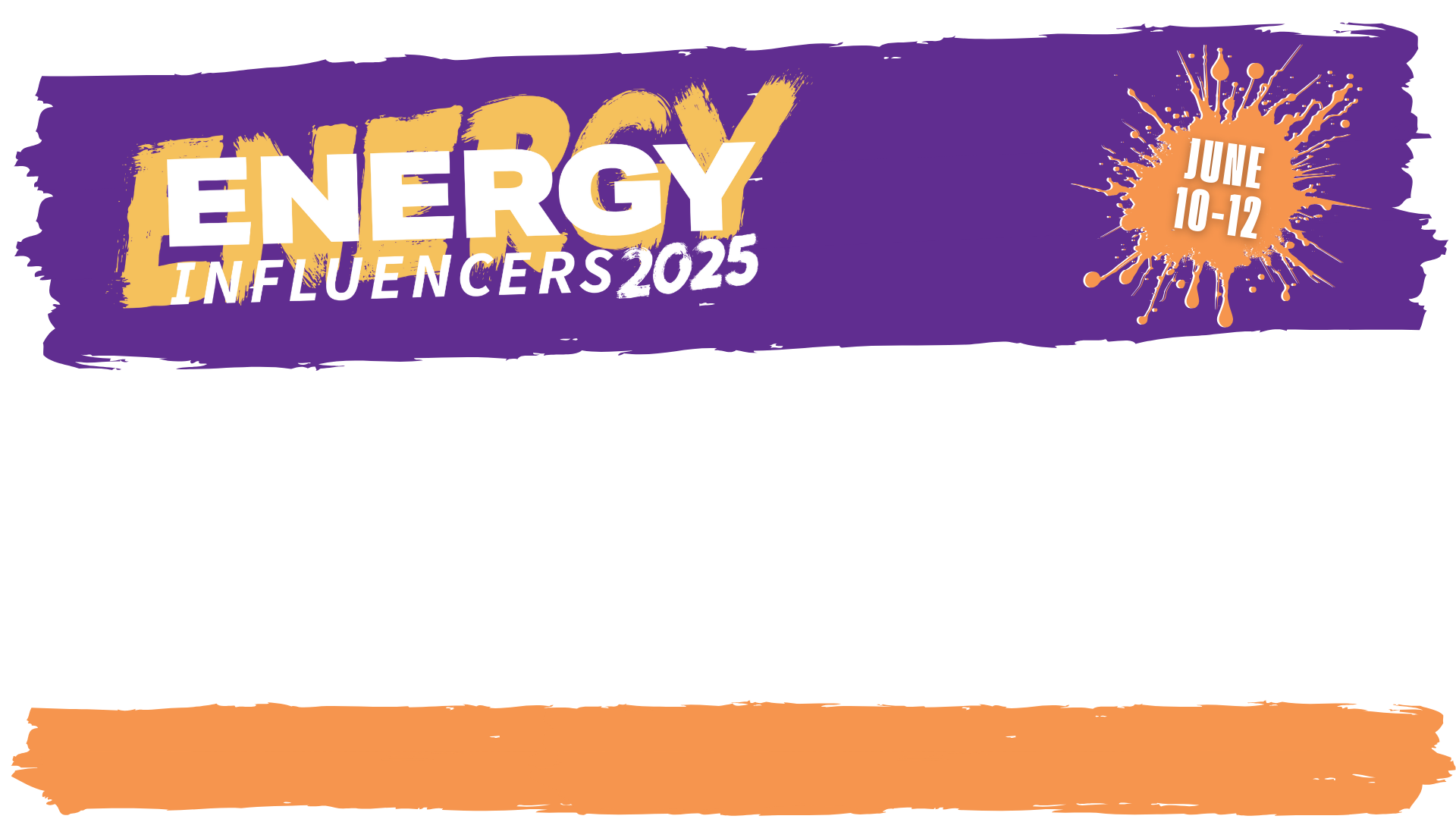 PRESENTATION TITLE
Add company  logo here
 If there is no logo, please delete the text box
Presenter Name & Company
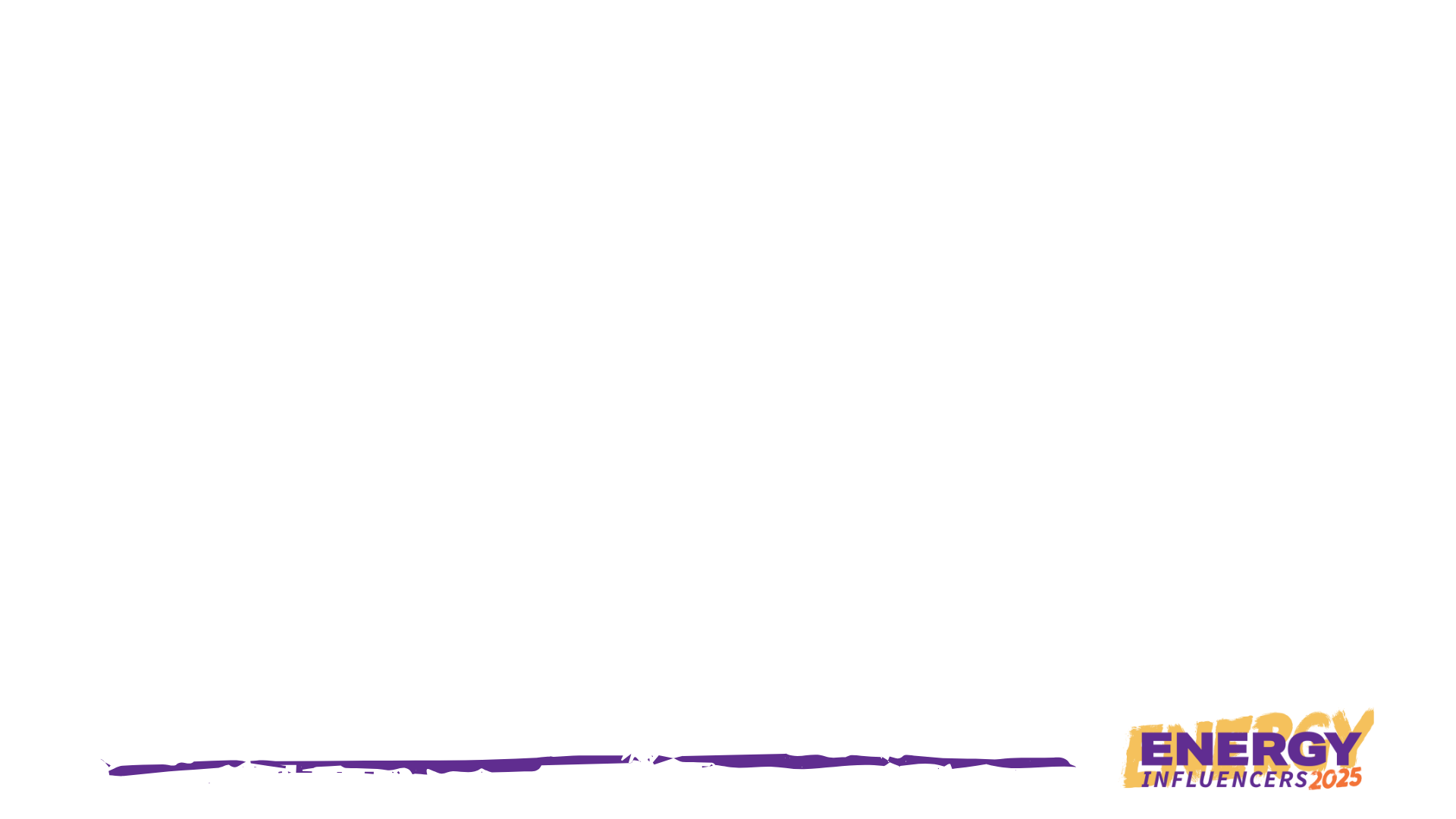 PRESENTATION GUIDELINES
PLEASE MAKE SURE TO DELETE THIS SLIDE WHEN FINISHED
PowerPoint FONT is “CALIBRI”
Please follow standard PowerPoint rules as much as possible
If you require additional slides, copy and paste one slide rather than clicking on the “New Slide” button
Try to follow the 10/20/30 rule (10 slides, 20 minutes, 30 font)
Try to limit your slides to fewer than 20-25 words per slide
Keep it simple and avoid paragraphs or long blocks of text
Please use the title and background slides as part of your presentation 

Suggested presentation  formatting tips and guidelines on the right
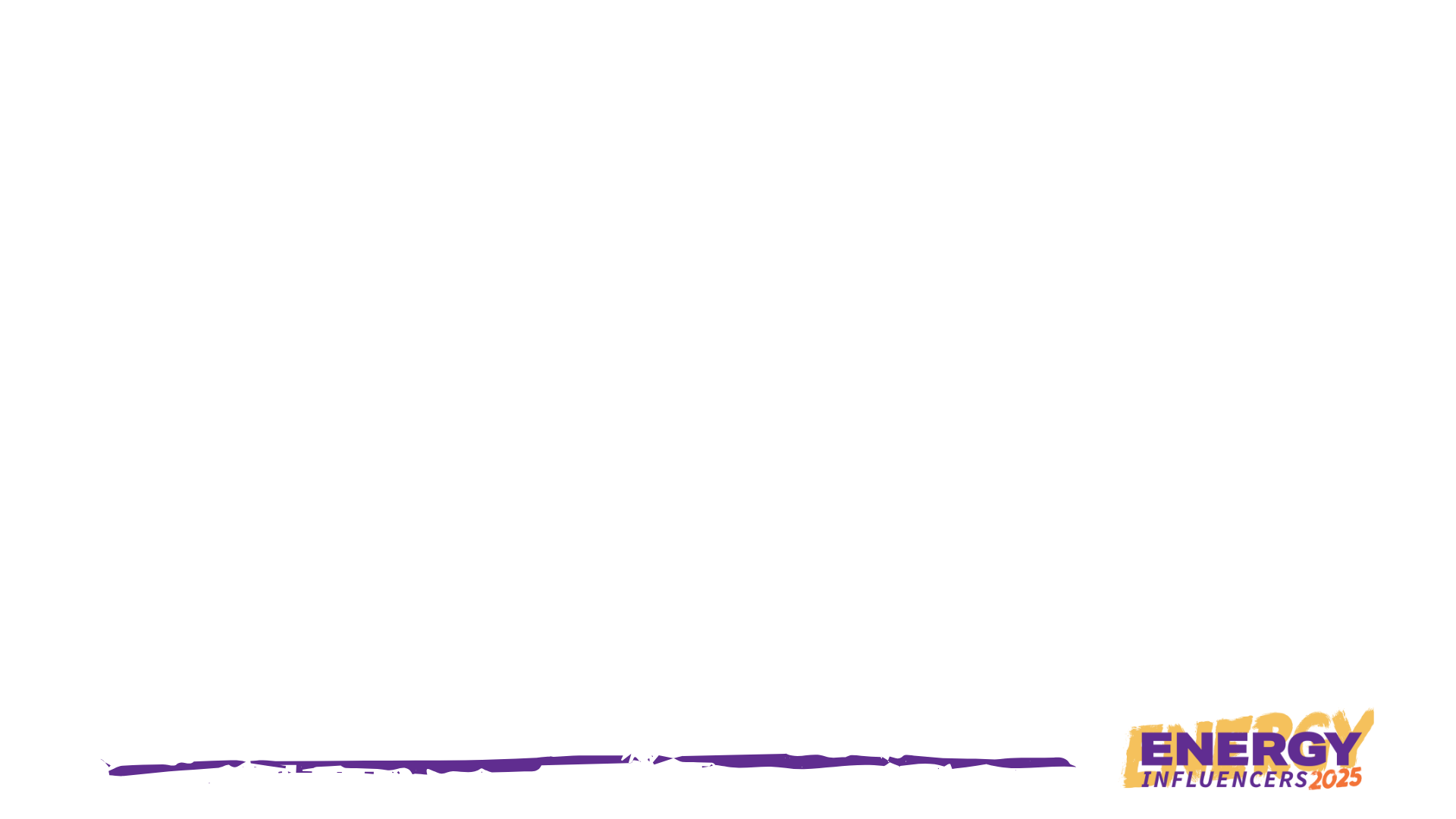 TITLE
Body text